Trinity Oaks ElementaryVolunteer Orientation     2017-2018
T.O.E.S. Mission Statement
We, the family of Trinity Oaks Elementary School, are dedicated to working together to create a safe and nurturing learning environment. By empowering and celebrating our students, we foster academic, social, and emotional growth. We embrace this responsibility as a community.
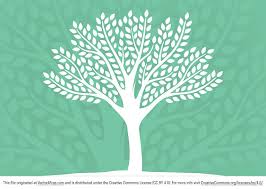 Volunteer Expectations
You must be pre-approved through the district office and background check prior to volunteering
School staff will coordinate with you for your volunteer assignments
Treat members of the school community and all visitors with politeness and respect.
Wear appropriate attire on campus.
Refrain from using your cell phone whenever possible.
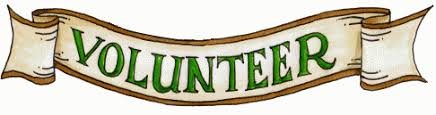 What type of volunteer options are out there?
Volunteering for field trips
Pod volunteering
Campus volunteering
Volunteering from home
Volunteering for special events
Office Runner
Serving on the School Advisory Council
Volunteering for P.T.O. events
Classroom Volunteering
What are some of examples of volunteer tasks?
Working with students on additional practice of skills or crafts
Helping in the lunchroom
Preparing materials for students
Helping in the media center by shelving books
Walking students to and from class
Setting up for P.T.O. events
Helping to disperse fundraiser materials
Soliciting business partners
Presenting at the Great American Teach In
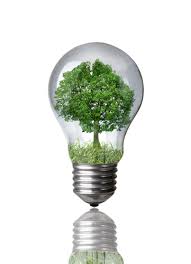 Policies & Procedures
Avoid using the new copy machines
Avoid using the laminator
Avoid using your cell phone in the pod or other buildings
Speaking with students directly about situations that may arise
Bringing younger children with you when you volunteering
Defer to the classroom teacher or school staff
Field Trip Guidelines
You must be pre-approved through the district’s background process and application and school selection process.
You must be supportive of the decisions made by the teacher. 
You must use good judgment and common sense and appropriate language.
You should assist in maintaining order. 
Your primary role is to serve our students and ensure their safety and well-being.
Field Trip Guidelines
You must be aware of and strive to achieve the expectations of the teacher and the students. Meet up with staff on time.
The safety of the students is the number one priority. Do not leave students unattended or waiting in lines without adult supervision.
In case of an accident or injury, ask for assistance at the park and notify the teacher or call the T.O.E.S. front office.
Appropriate attire is requested.
Avoid going to gift shops or food vendors, if the teachers are requesting students refrain from going to those locations.
Field Trip Expectations
You should have a charged cell phone with you at all times.
You should have the teacher’s email and schedule, as well as, the school’s phone number.
You should not drink alcoholic beverages or smoke before, during and after your chaperone duties while being responsible for students.
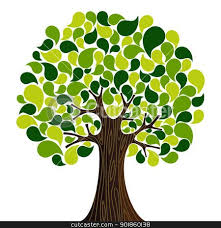 Thank you for taking your time to volunteer at Trinity Oaks Elementary School. Your support creates an environment where students’ learning experiences can be enhanced.
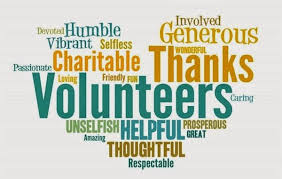